Педагогическая мастерская
«АКТИВНЫЕ ВОСПИТАТЕЛЬНЫЕ ПРАКТИКИ В РАБОТЕ КЛАССНОГО РУКОВОДИТЕЛЯ»
Мастер-класс 
Квест-игра “По следам Эли Поляковой”
Коробейникова Ирина Владимировна,
тьютор МБОУ “СОШ №4 г. Осы”
22.03.2021
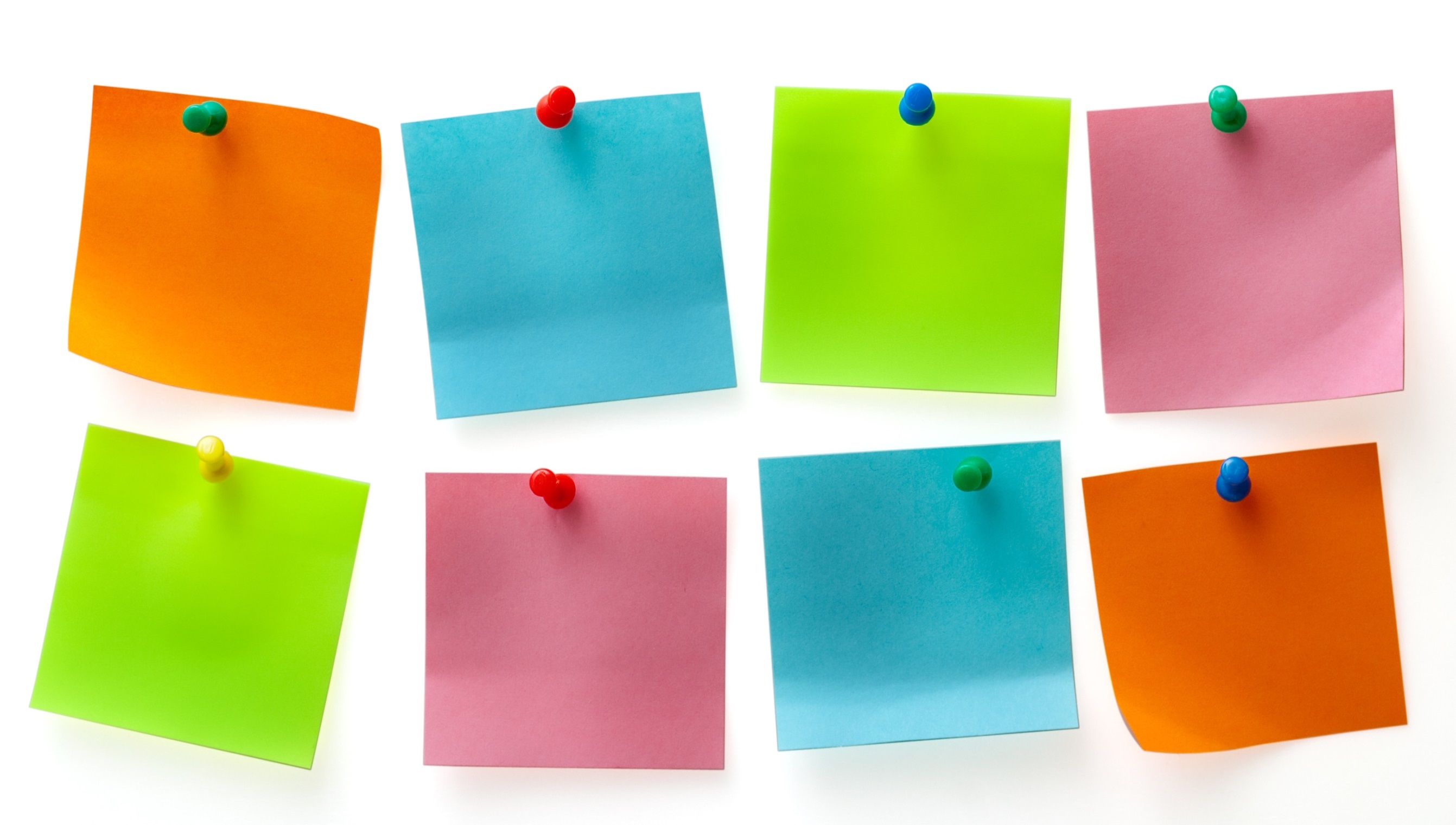 Что
Как
Где
Почему
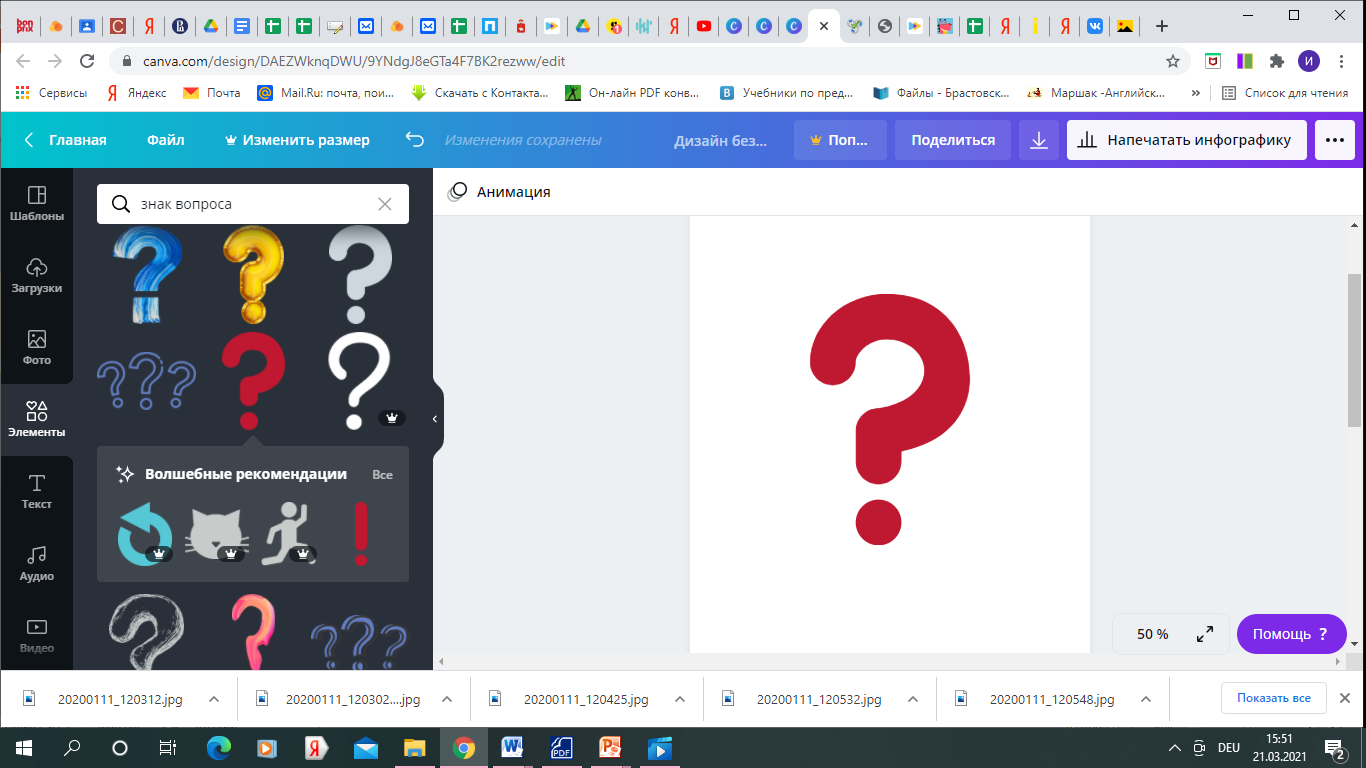 Цель:
обмен опытом организации и реализации проектной деятельности старшеклассников в форме квест-игры на краеведческом материале с использованием возможностей социальной сети ВКонтакте
Что побудило реализовать эту практику?
Год памяти и славы
Первое
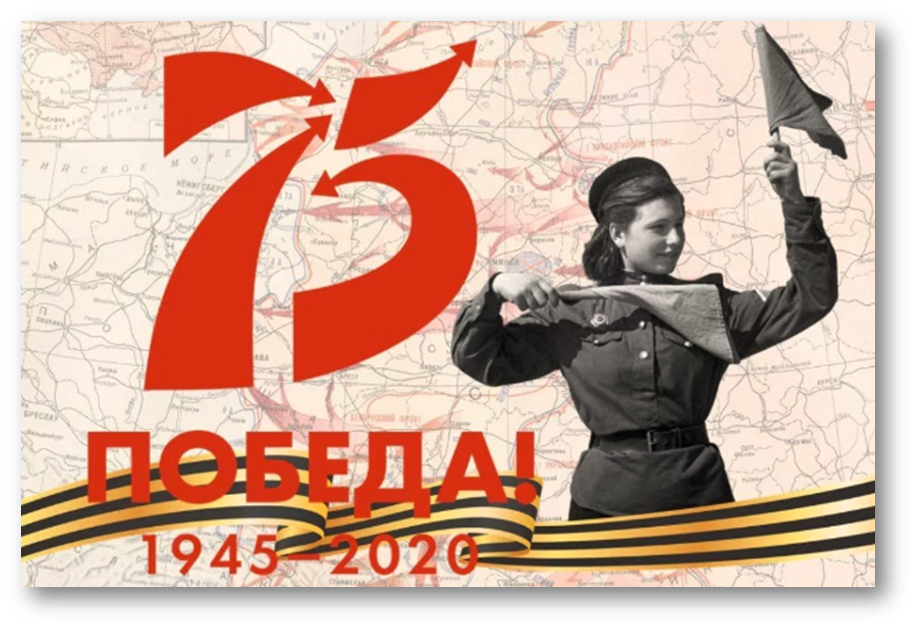 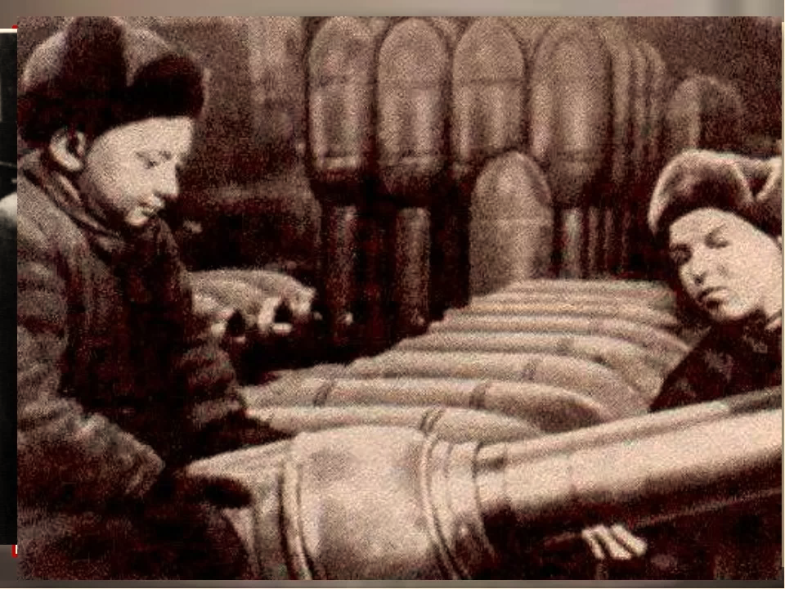 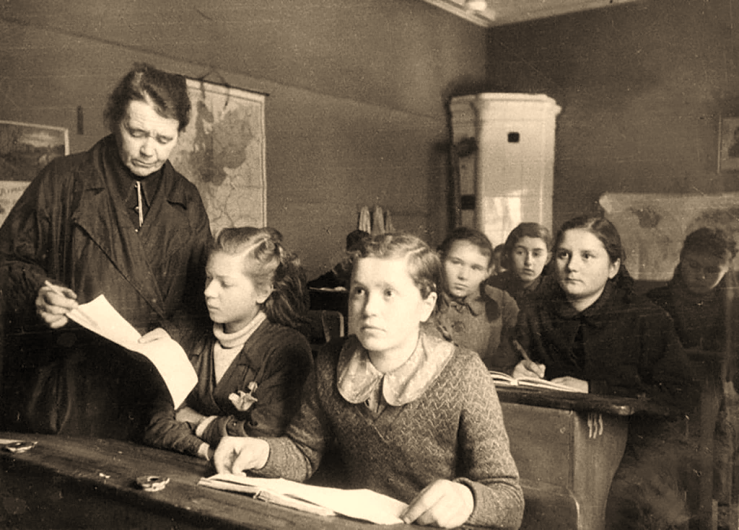 Тьюторское занятие
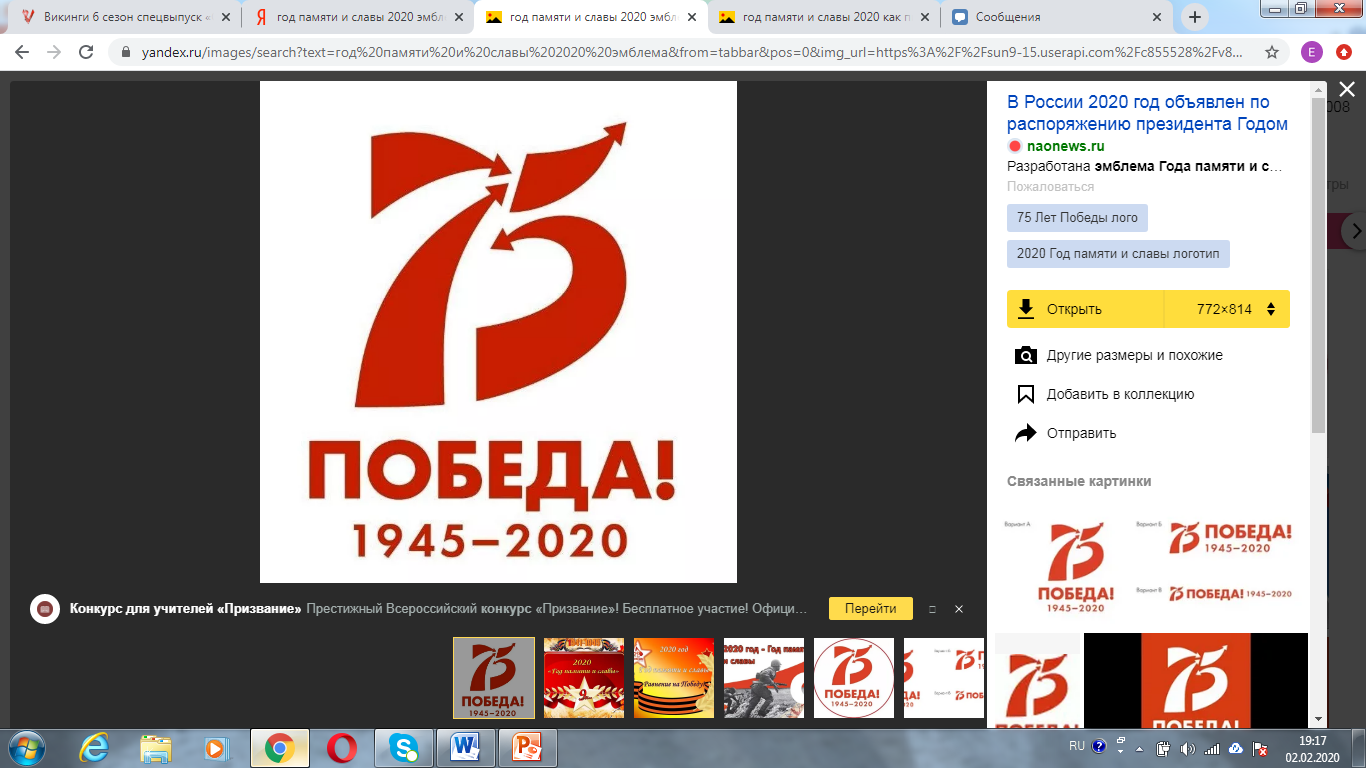 Разработка замысла проекта, посвящённого жизни школьников в годы Великой Отечественной войны
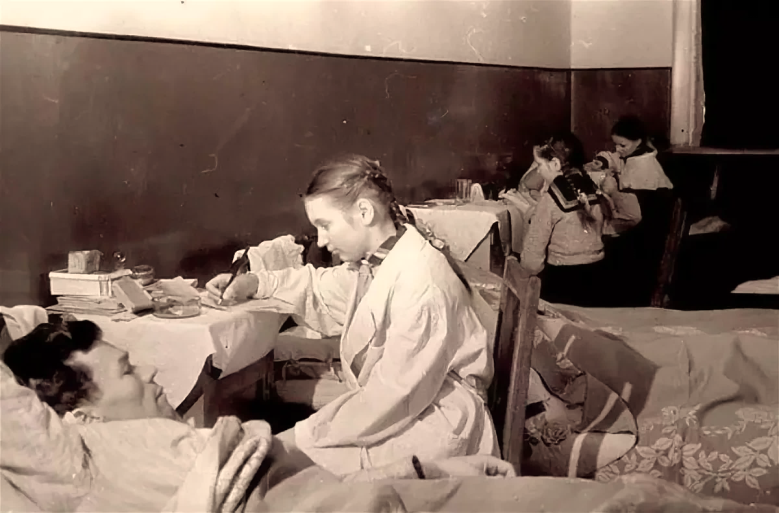 Этапы реализации проекта
Жительница г. ОсаЭмилия Федоровна Кугаевских
в начале войны войны Эмилии Федоровне 
исполнилось 9 лет
Проект 7Б класса  МБОУ «СОШ №4 г. Осы»
Военный хлеб
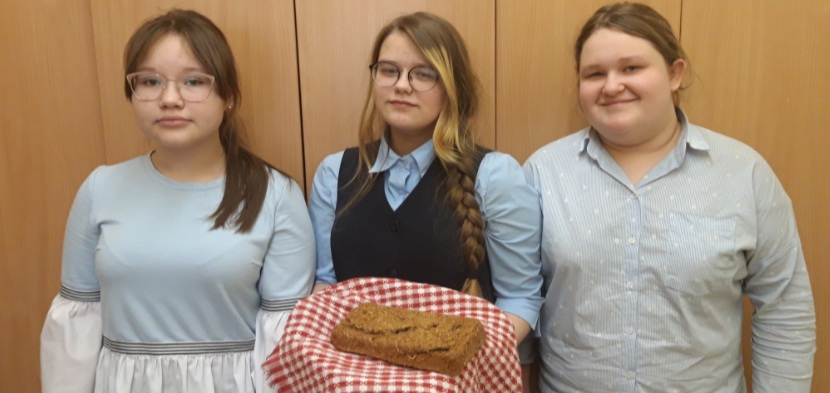 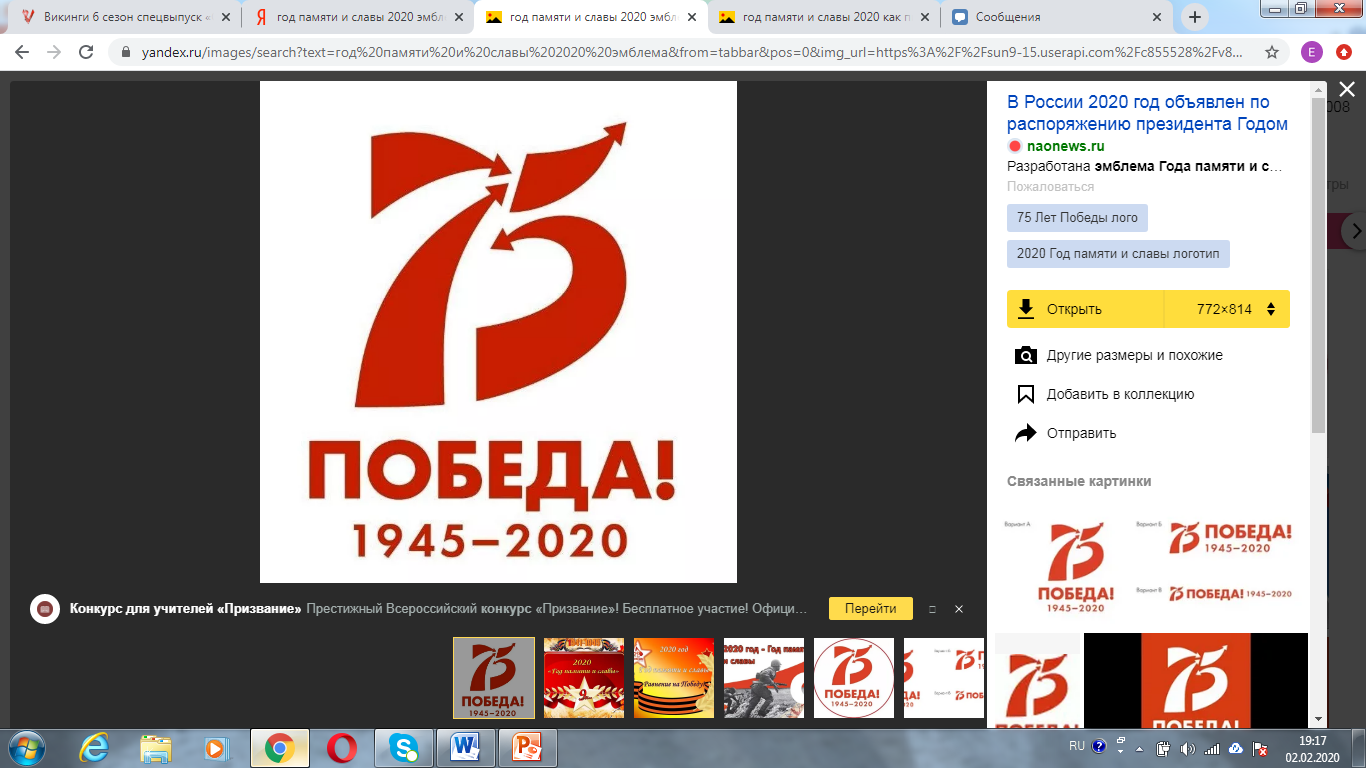 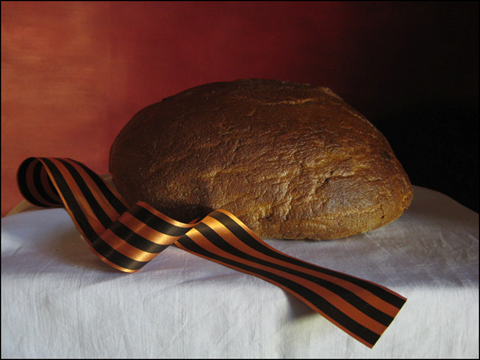 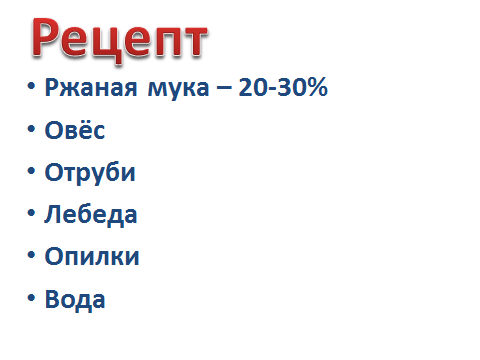 Форсайт-сессия по выдвижению идей проектов
Форсайт – это метод, в котором особое внимание уделяется достижению консенсуса между основными участниками важнейших стратегических направлений. Это осуществляется путем организации их постоянного диалога.
Почему квест?
Квест «quest» в переводе с английского означает «поиск», «искомый предмет». Квест — это движение к определенной цели, связанное с преодолением трудностей и поиском чего-либо.

Квест (англ. quest), или приключенческая игра (англ. adventure game) - дин из основных жанров компьютерных игр, представляющий собой интерактивную историю с главным героем. Ключевую роль в игровом процессе играют решение головоломок и задач, требующих от игрока умственных усилий.
Квест в образовательной деятельности
Это командная игра, имеющая в своей основе определенный сюжет. Идея игры – команда, выполняя различные задания, перемещаются из одного места в другое двигается к намеченной цели, а на этапе завершения игры получают ответ на основную загадку.
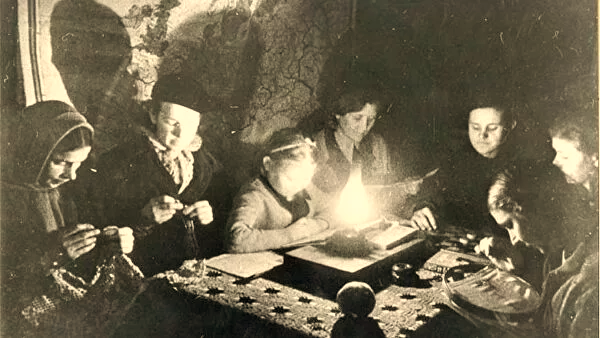 Организационный этап
Члены проектной группы (6 старшеклассников)
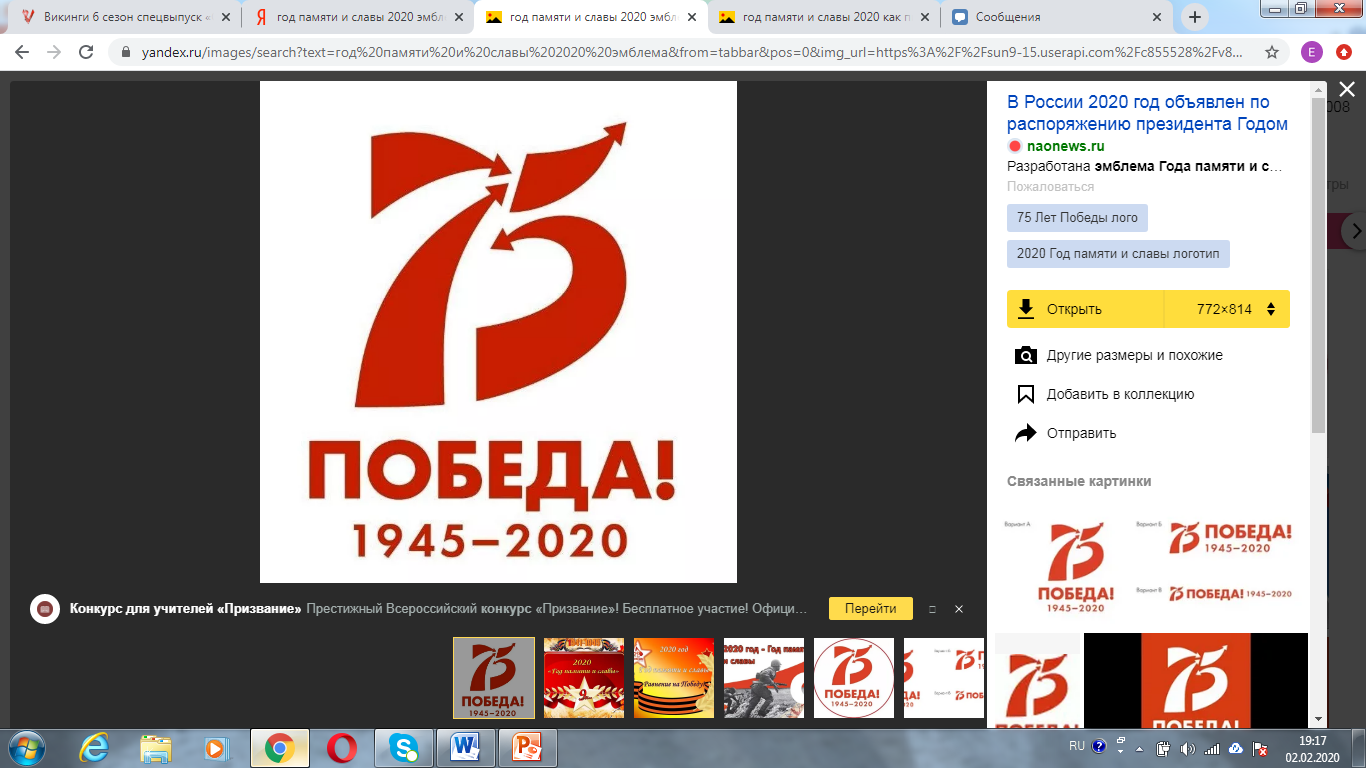 Задачи:
- наладить взаимодействие с социальными партнёрами: Осинский Краеведческий музей, Осинский колледж образования и профессиональных технологий;
- изучить и подобрать краеведческий и исторический материал для разработки проекта; 
- разработать задания по станциям квеста, подоборать реквизит;
- скооперироваться с учащимися 7б класса, участниками проекта «Военный хлеб» с целью приготовления хлеба по рецепту военного времени.
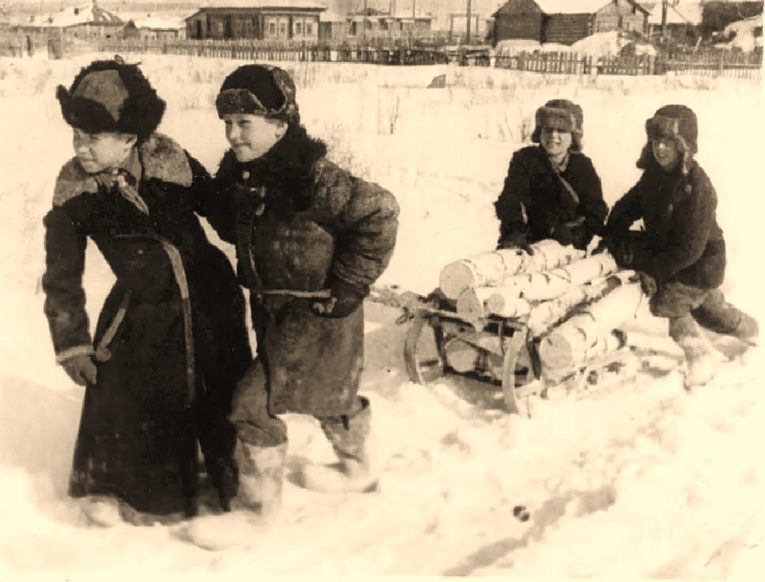 Почему квест называется 
«По следам Эли Поляковой»?
Осинский краеведческий музей
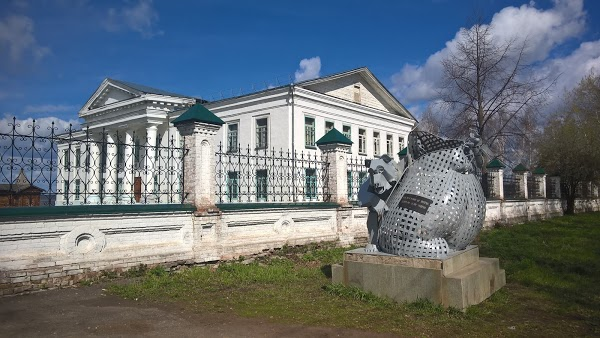 Осинский краеведческий музей
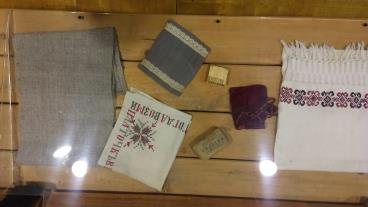 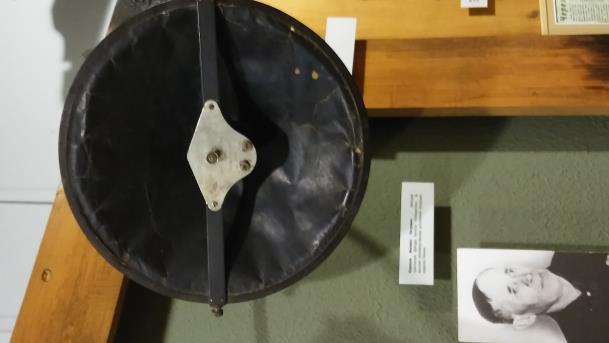 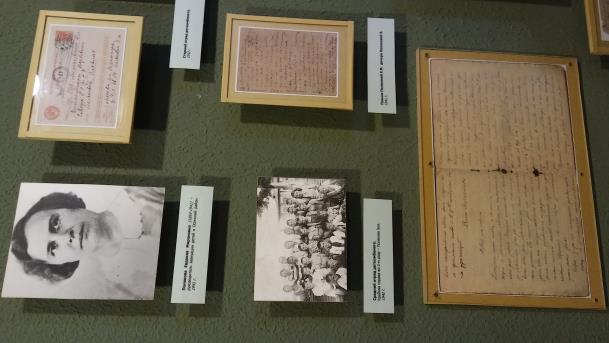 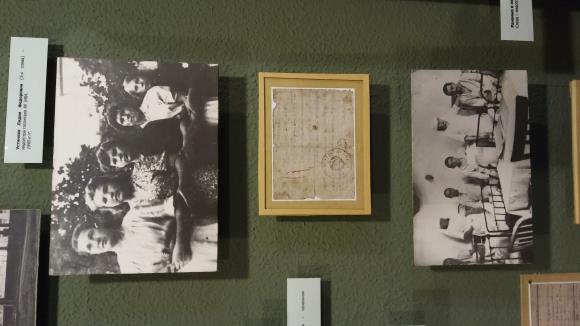 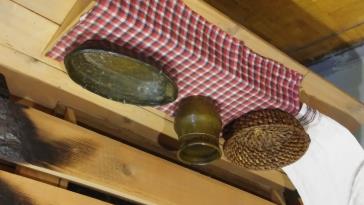 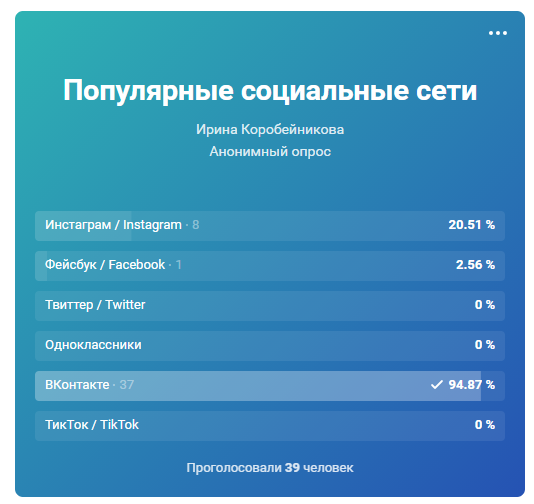 Страница сообщества мероприятия
Скриншот страницы https://vk.com/event198412438
Где проходил квест?
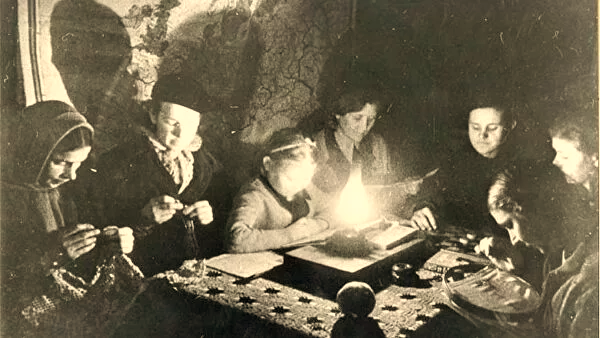 Этап реализации
Участники игры - команда учащихся 7 класса - 6 человек.

Организаторы на станциях – учащиеся 10 класса - 6 человек.

Задача: пройти по станциям на улицах города, выполнить все ситуационные задания в виде проб.
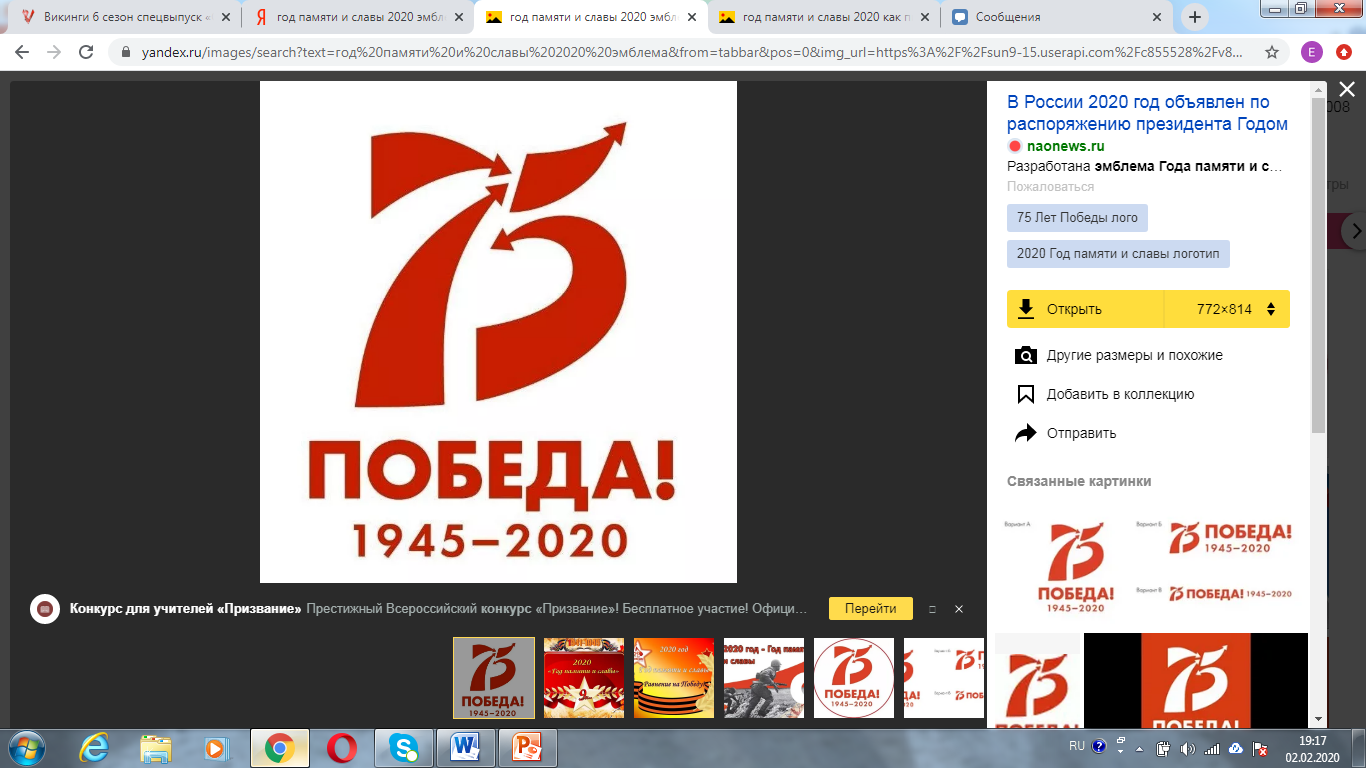 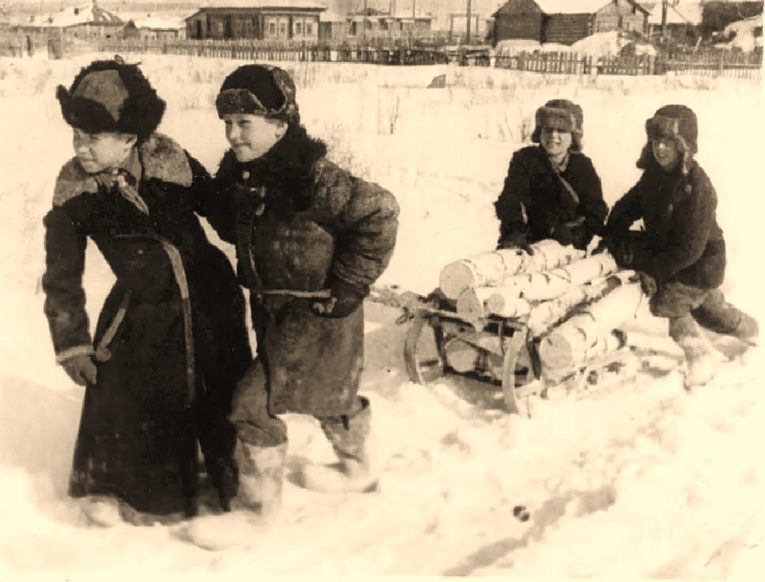 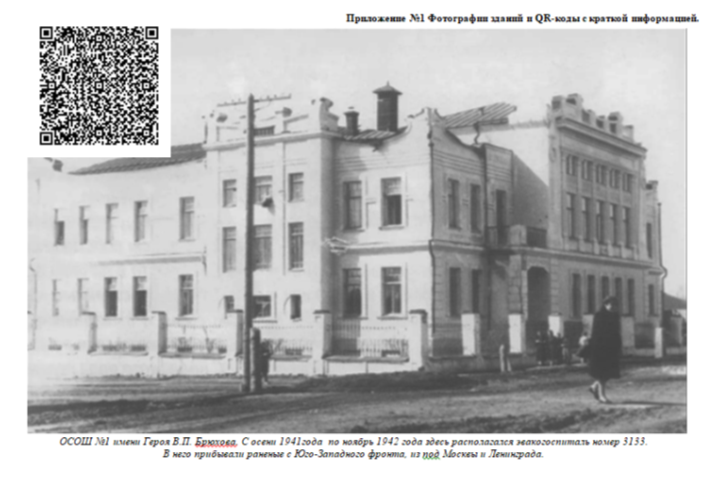 Квест-игра
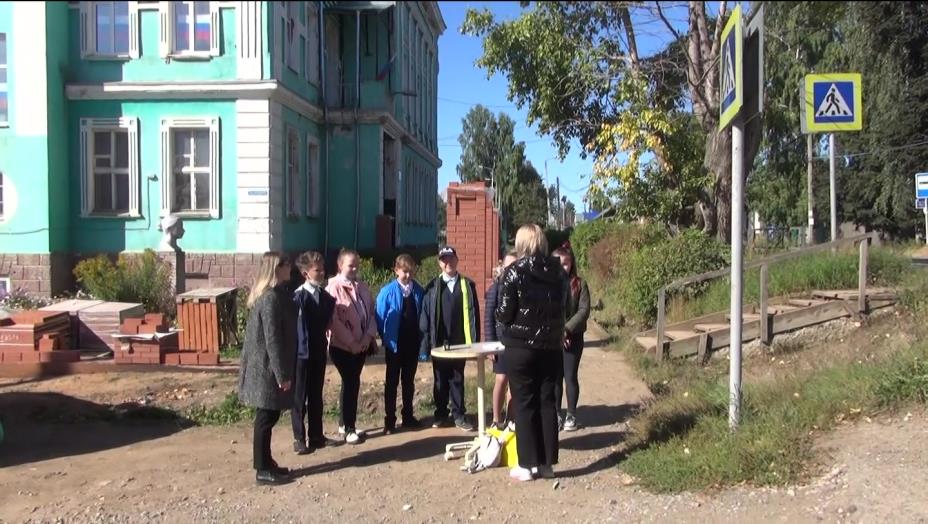 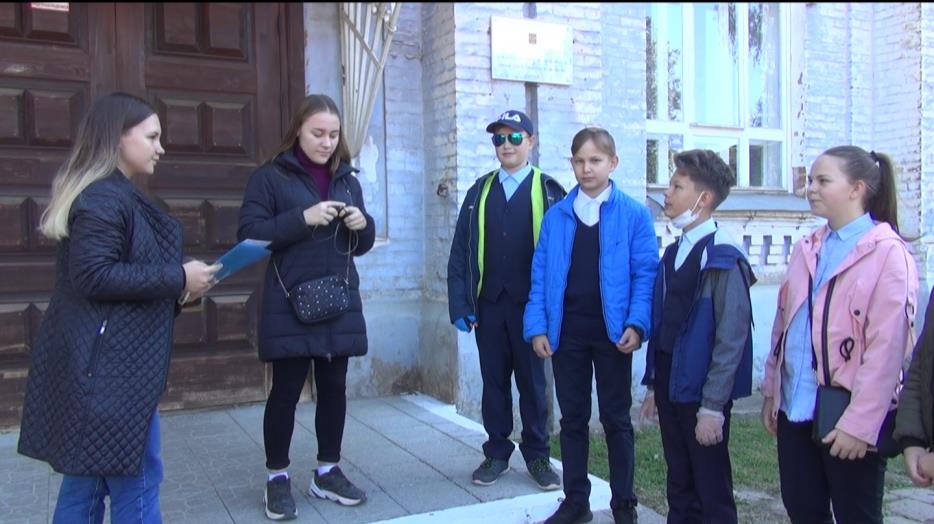 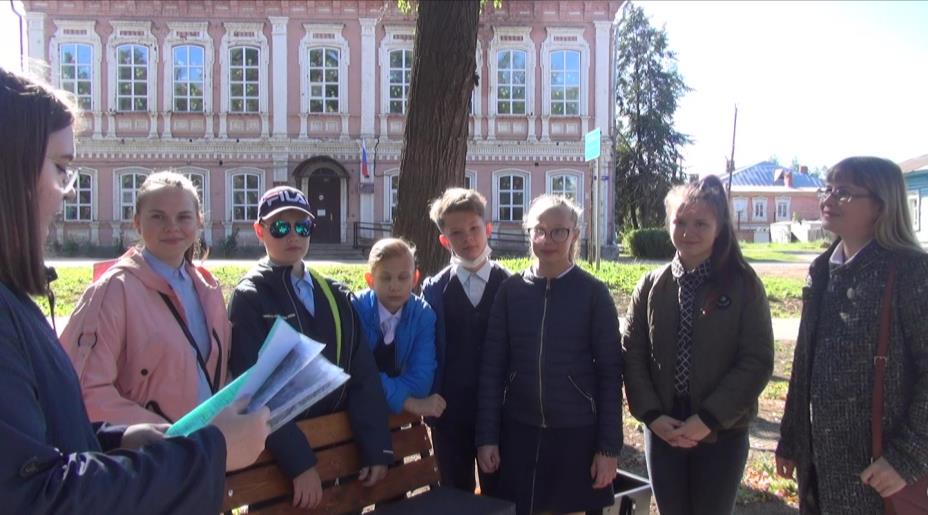 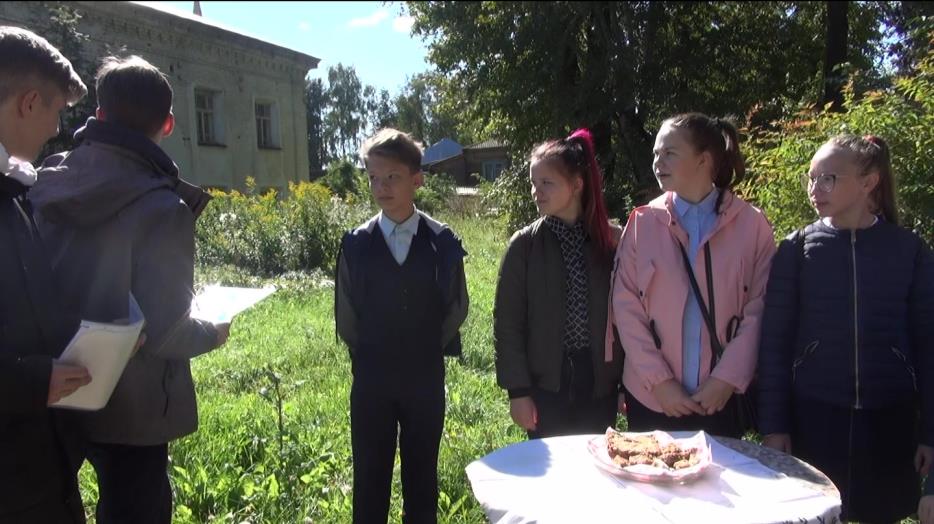 Как эта воспитательная практика повлияла на учащихся?
Результаты
Что узнали?
Открыли для себя исторические места города, связанные с Великой Отечественной войной.
Получили представление о жизни осинских детей в годы войны.
Получили практический опыт использования предметов военного времени.
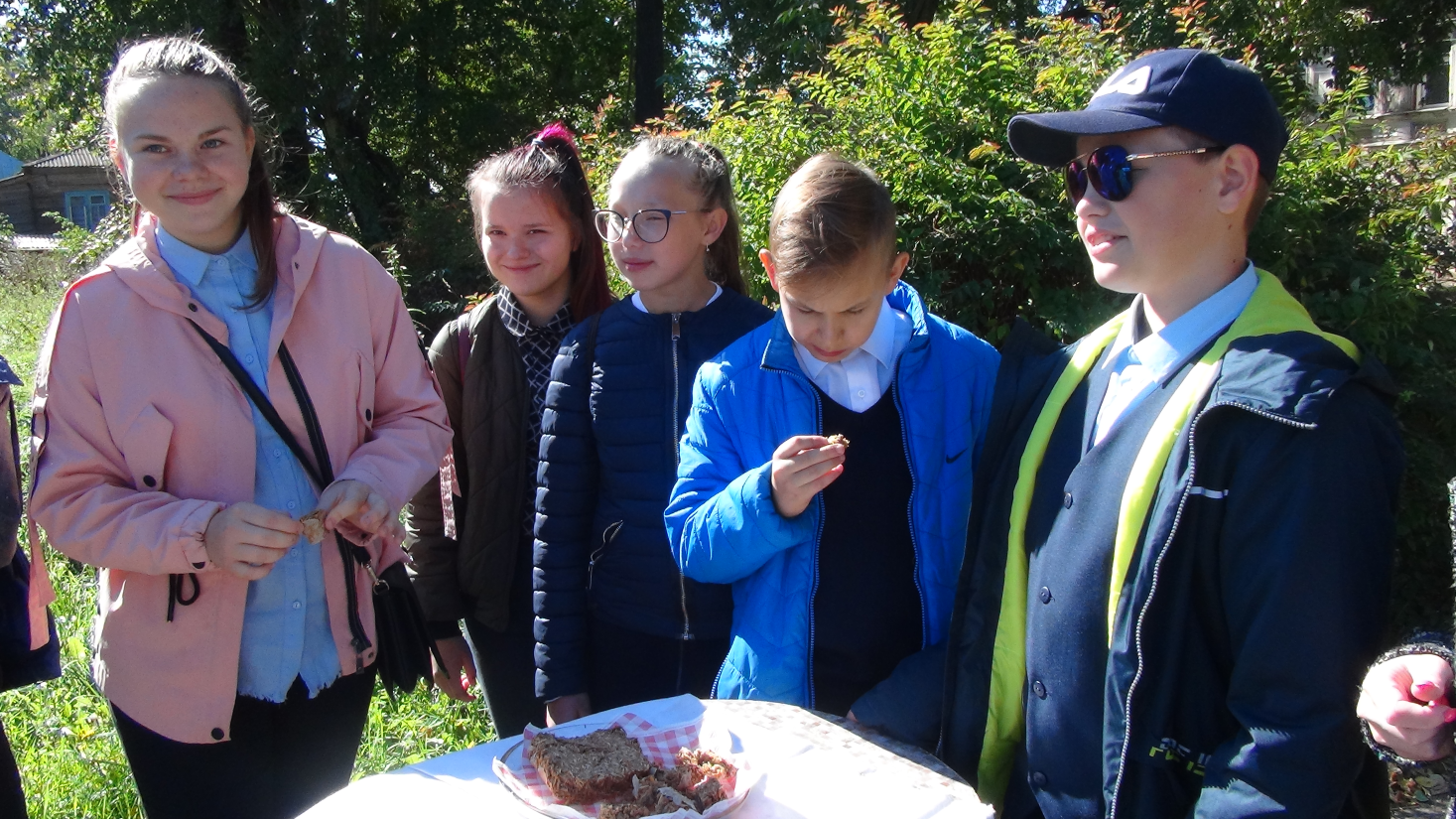 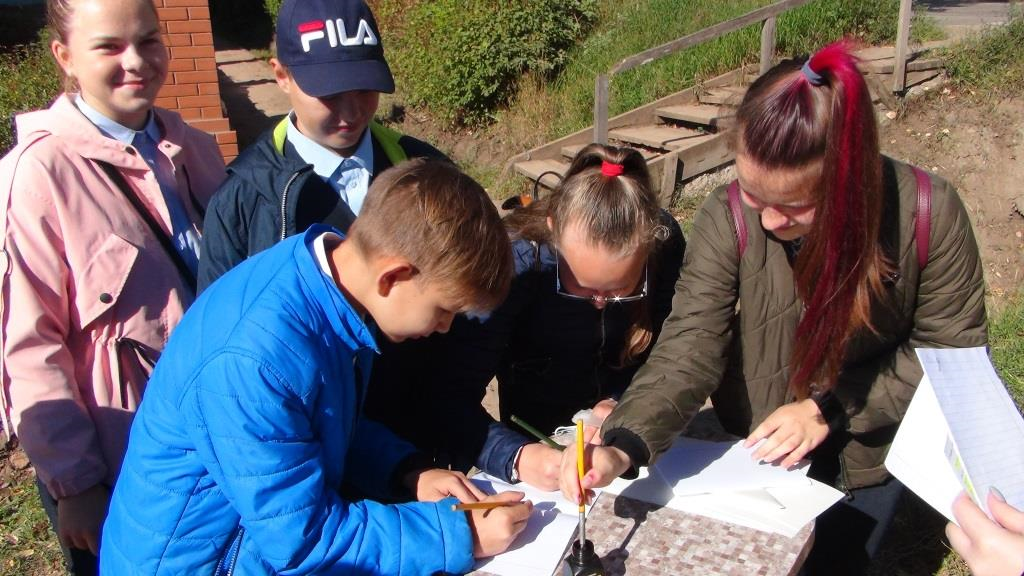 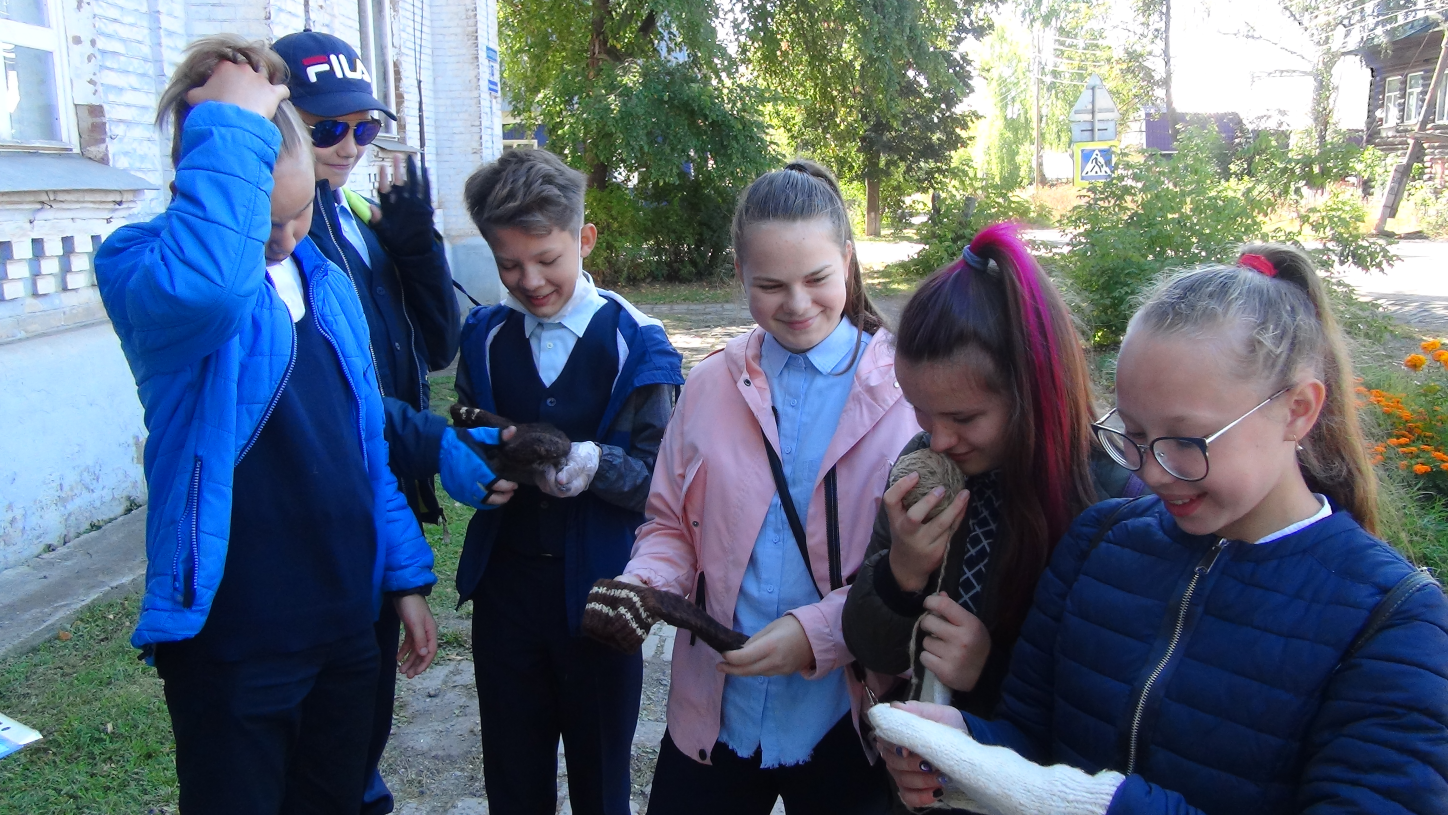 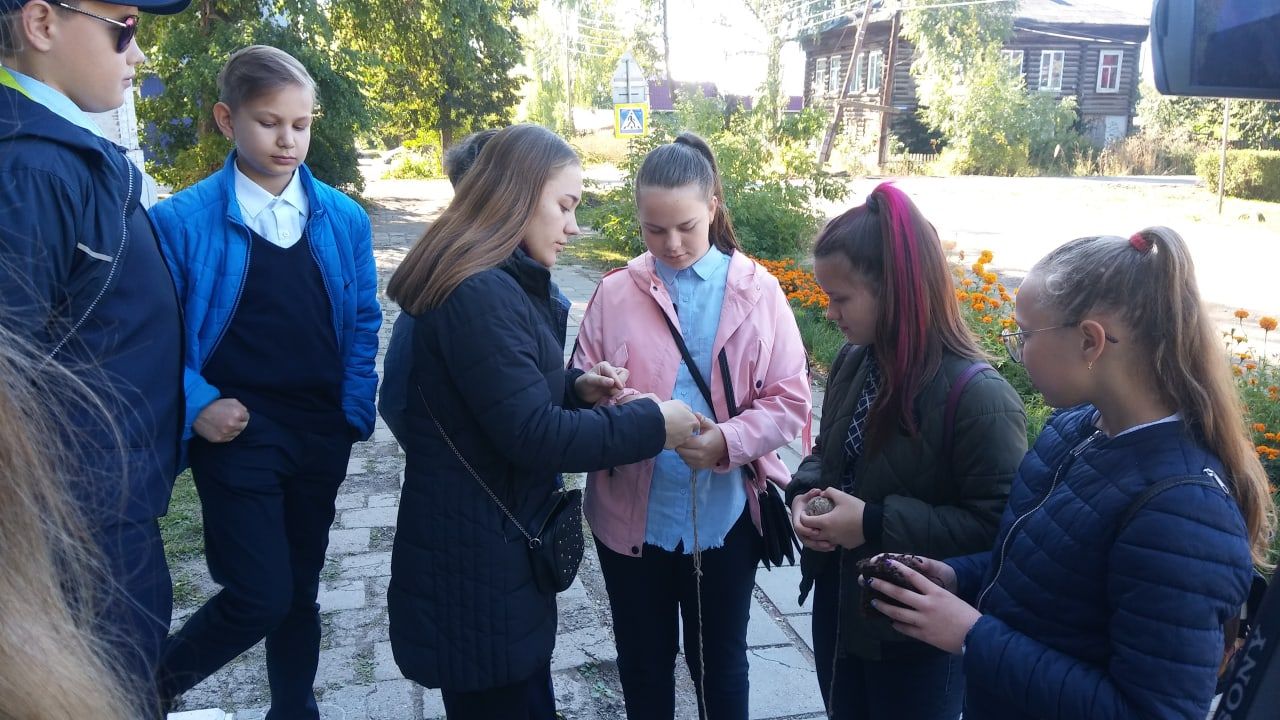 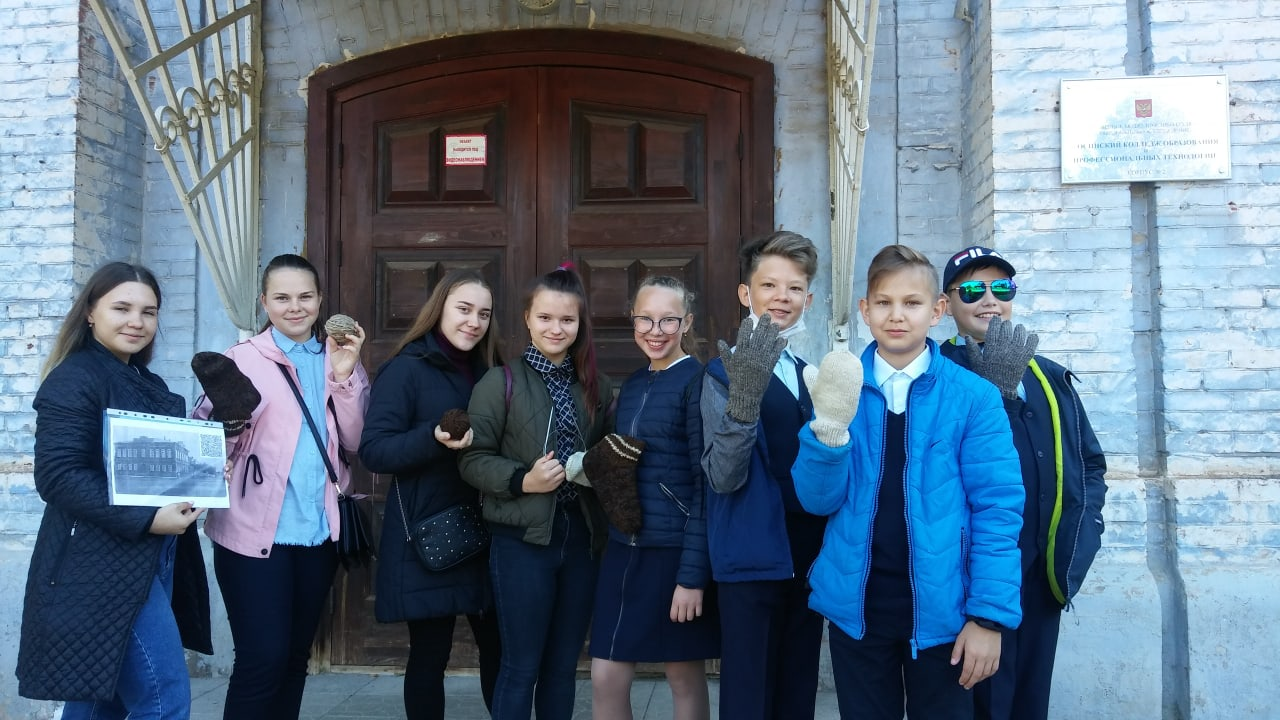 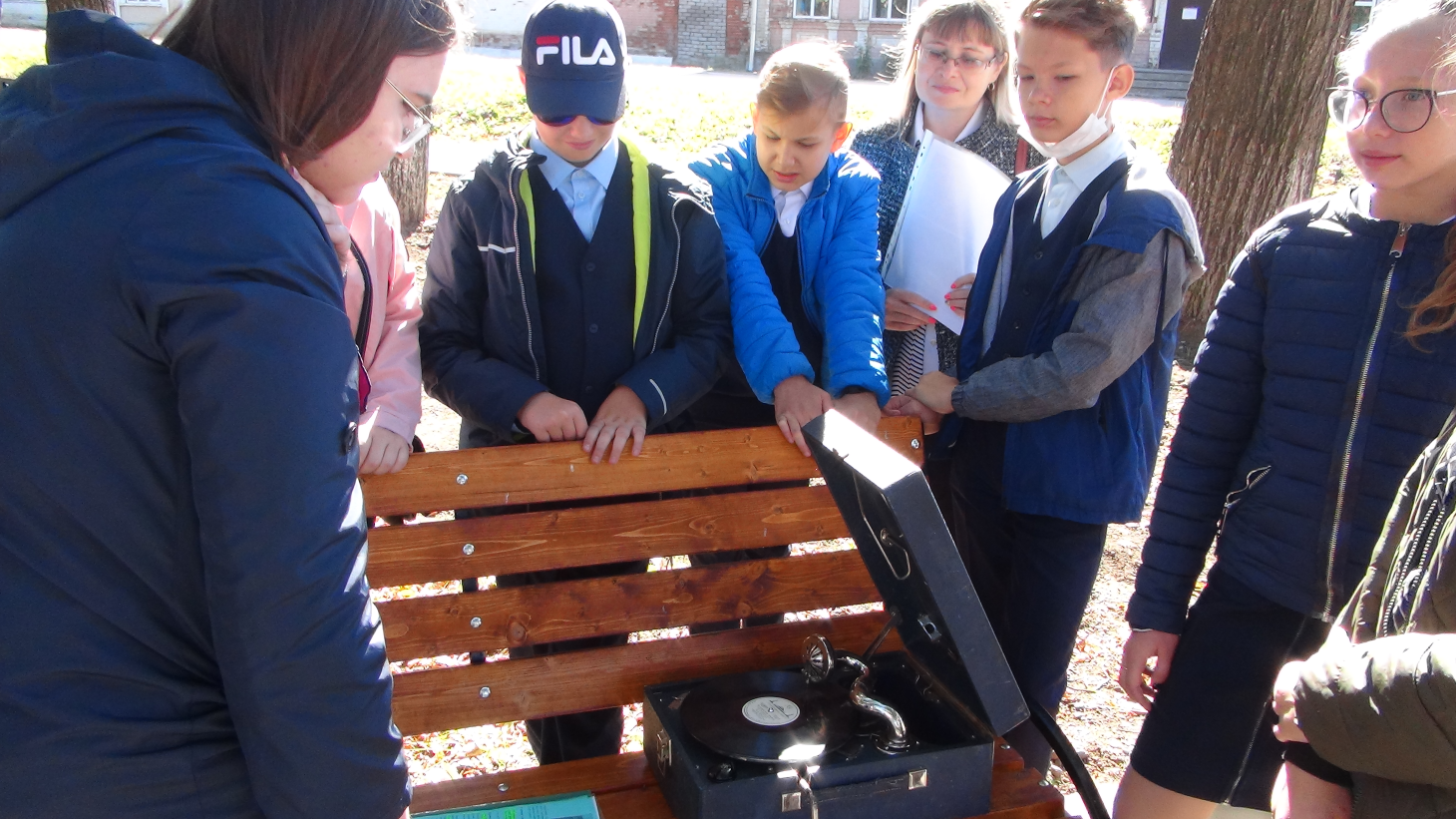 Результаты
Чему научились?
Результаты опроса участников квеста
Скриншот страницы https://vk.com/event198412438
Отзывы участников квеста
Скриншот страницы https://vk.com/event198412438
Квест на краеведческом материале
Позволяет сделать познавательные открытия о родном городе.

В комплексе развивает жизненно-необходимые навыки (навыки сотрудничества, навыки решать нестандартные задачи, эмоциональный интеллект) в ходе взаимодействия разновозрастных групп участников и командной работы. 

Воспитывает чувство гордости и уважения к старшим поколениям.

Формирует личное отношение  к жизни и ценностям школьников военного времени на основании нравственной оценки и эмоционального отклика на опыт, полученный в ходе игры.
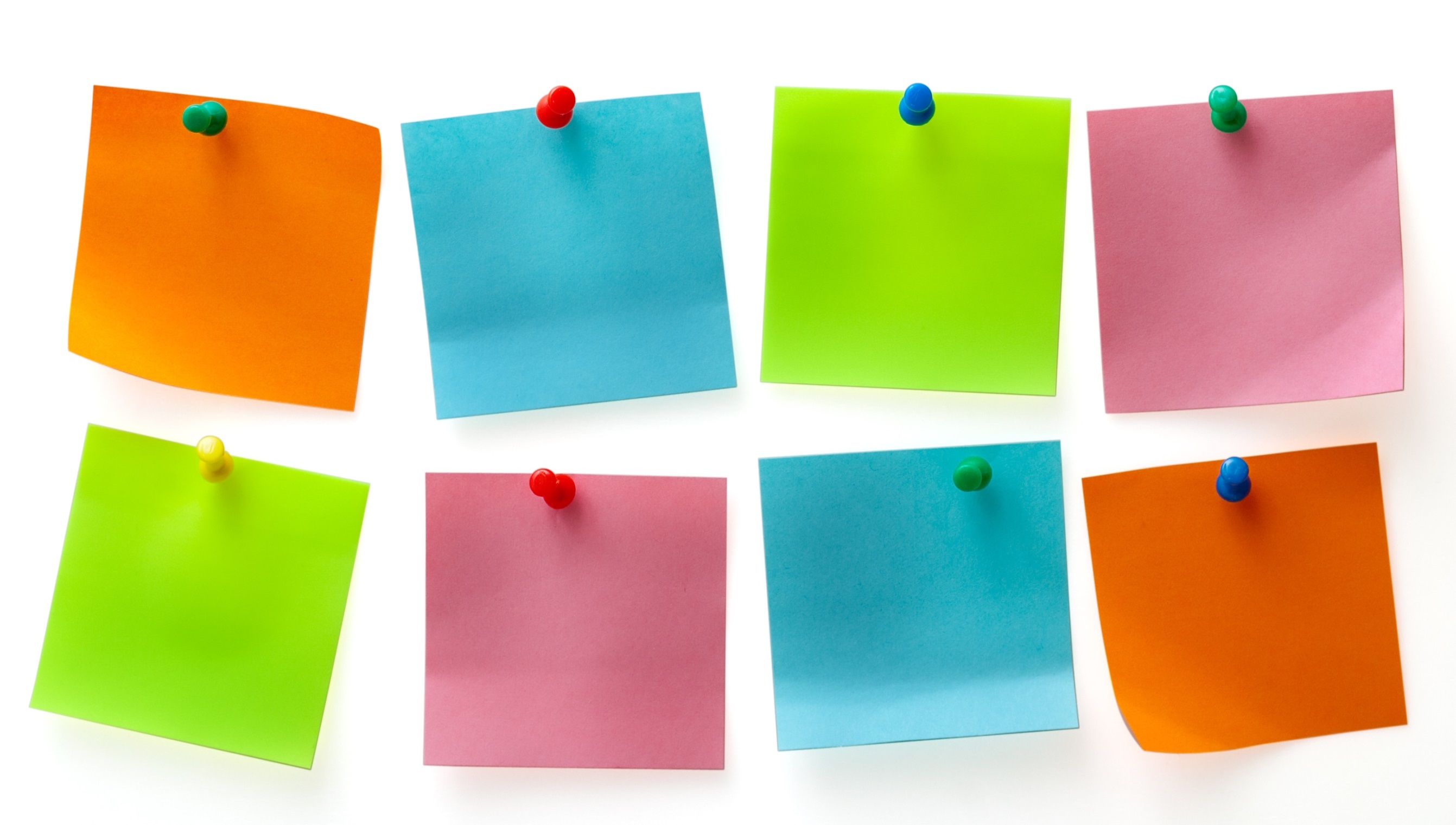 Что
Как
Где
Почему
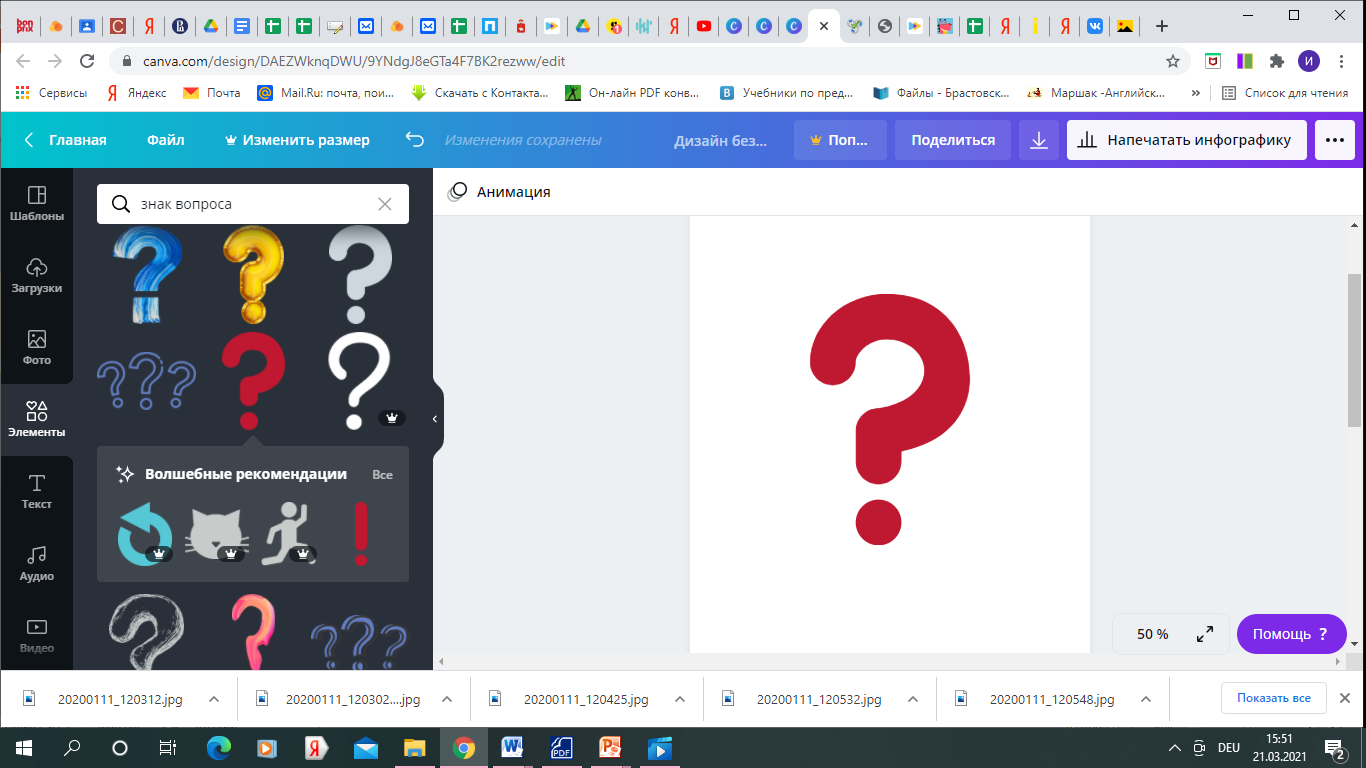 Цель:
обмен опытом организации и реализации проектной деятельности старшеклассников в форме квест-игры на краеведческом материале с использованием возможностей социальной сети ВКонтакте
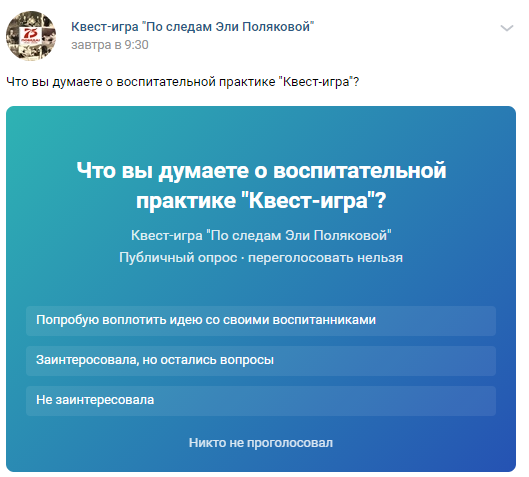 https://vk.com/club198412438
Правило 72 часов
всемирно известный финансовый консультант, писатель, бизнес-тренер
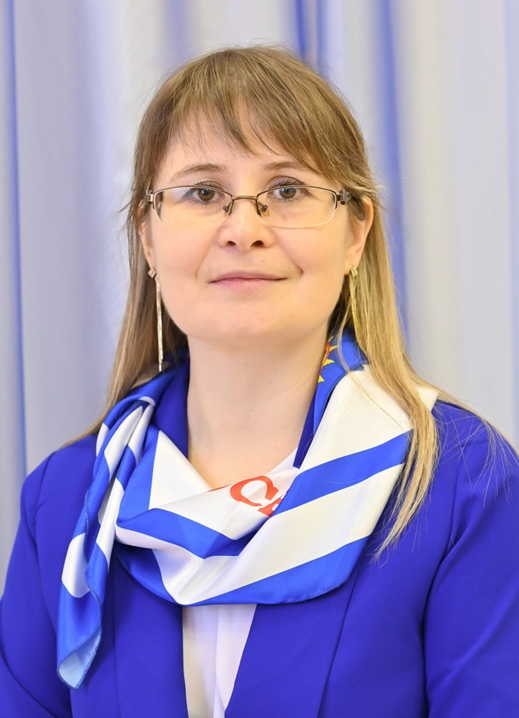 Контактная информация:
Коробейникова Ирина Владимировна
тьютор МБОУ «СОШ №4 г. Осы»
hausierer@mail.ru